גאולוגיה – לוחות טקטונים
תנועת הלוחות, שבר סורי אפריקני, טבעת האש, העתק סן-אנדרס, רעידת אדמה, הר געש, קימוט
תוכן עניינים
פתיחה, הפחתה והחלקה   עמוד 8-7

תוצאות של מפגש בין לוחות: הר געש, היווצרות הר, רעידת אדמה, צונאמי, איים וולקנים עמוד 10

טבעת האש, שבר סן אנדרס עמוד 14-11

שבר סורי-אפריקני עמוד 17-15

התמודדות עם אסונות טבע גאולוגים עמוד 18

קימוט עמוד 20
לבה פורצת מהר געש
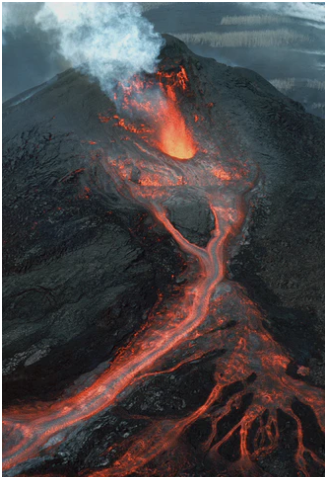 גאולוגיה זה אומר רעידות אדמה, צונאמי והרי געש.
כל מה שקשור ללוחות טקטוניים שזזים מתחת לפני הקרקע. איזה פחד.

נתחיל
usgs-WQ5HOvrDZ6Y-unsplash
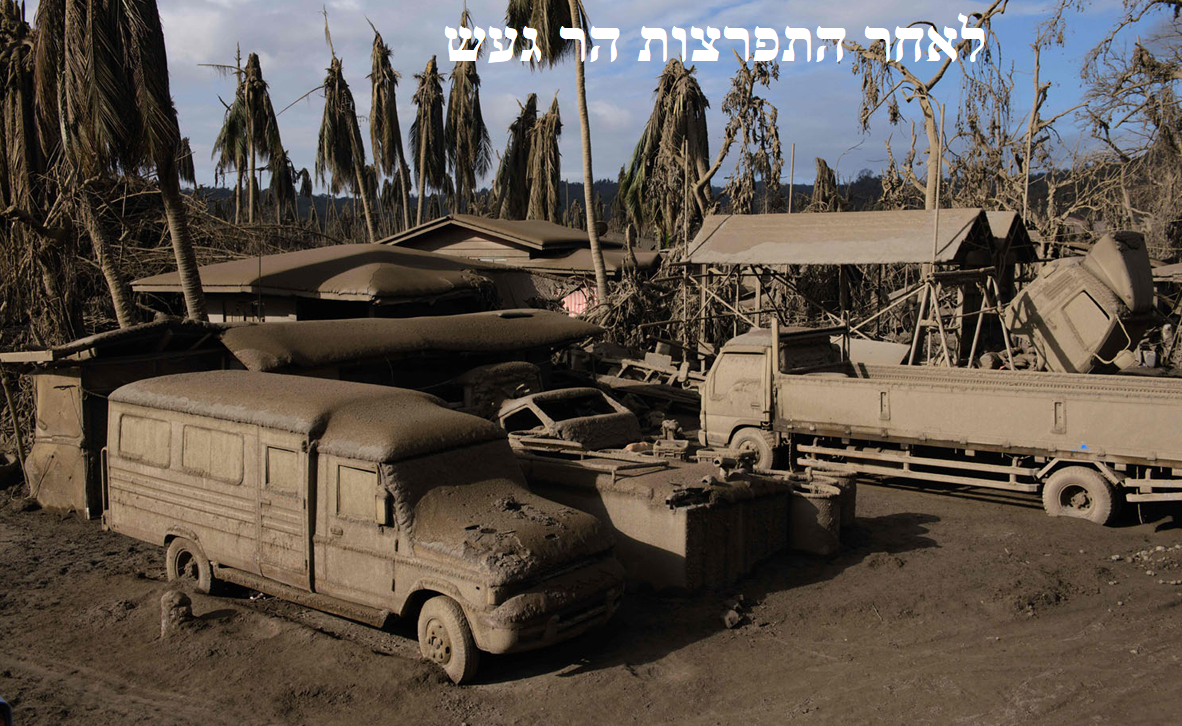 כלכליסט
צונאמי: רעידת אדמה בקרקעית הים שמביאה לנחשול עצום שפוגע בחוף
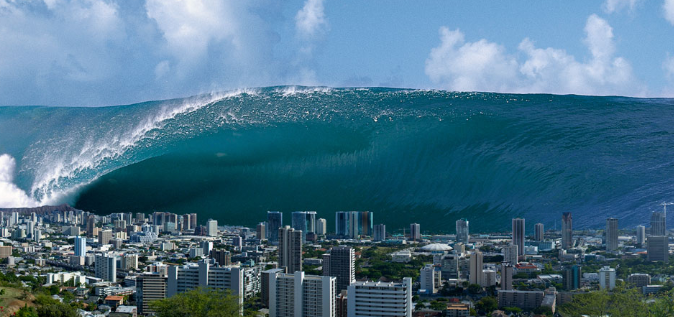 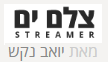 מתחת לאדמה יש לוחות אדמה עצומים המכונים "לוחות טקטוניים".

הלוחות זזים בשל לחץ שמפועל עליהם מחומר לוהט בשם מגמה.

אגב, כאשר המגמה פורצת מעל פני האדמה, אז המגמה  הופכת ללבה



בימי קדם הלוחות הטקטונים הזיזו את היבשות עד שנוצרו היבשות כפי שהן היום
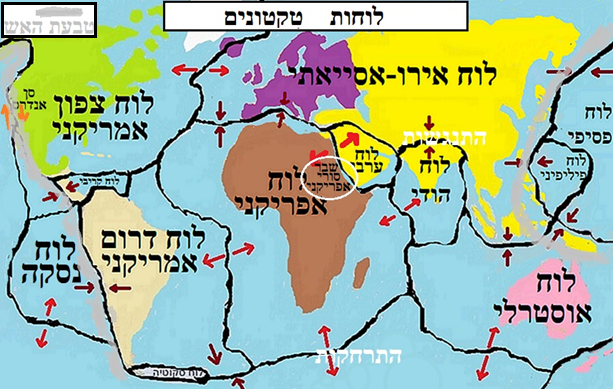 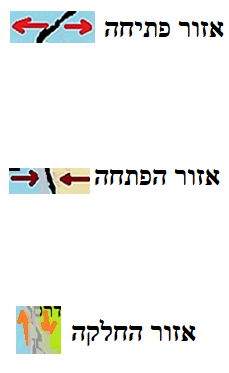 רעידות אדמה והרי געש מתרחשים באזורי מפגש בין הלוחות
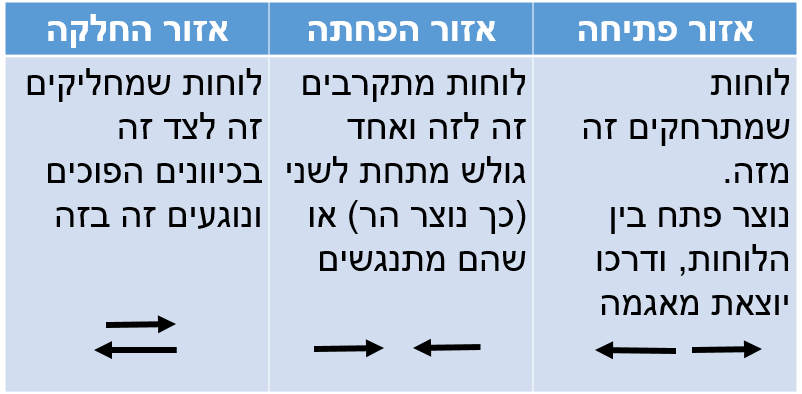 הר ווזוב, הר געש שבעתיד עלול להשמיד את העיר נפולי שלמרגלותיו
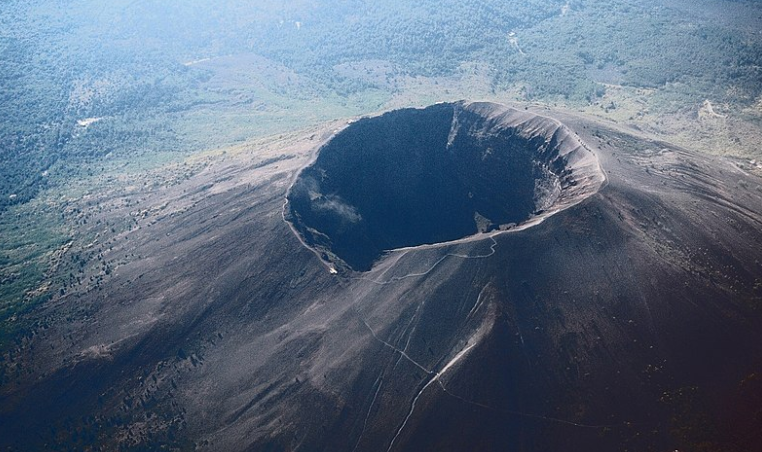 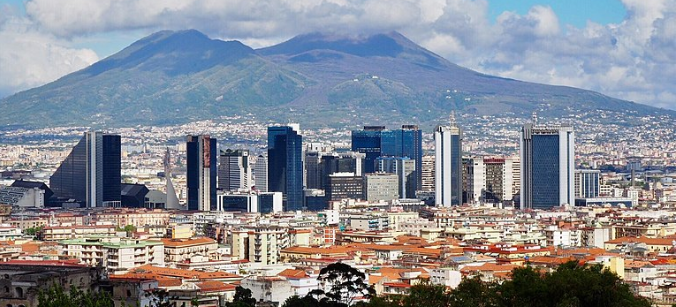 מאת I, Pastorius, CC BY 2.5, https://commons.wikimedia.org/w/index.php?curid=2530370
תוצאות של תנועת הלוחות הטקטוניים
תנועת הלוחות הטקטוניים יוצרת מפגשים או התרחקות בין הלוחות. 
נקודת החיבור בין הלוחות היא הנקודה שבה יכולים להתרחש התופעות הבאות:                                                                                  1. רעידות אדמה. את עוצמת הרעידה מדדו עד לא ממזמן בסולם ריכטר. 
  
2. צונאמי: רעידת אדמה בקרקעית הים שמביאה לגל עצום שפוגע בחופים.  

3. היווצרות הר חדש: הר שנוצר כאשר לוח נכנס מתחת ללוח אחר, והוא דוחף את הלוח שמעליו כלפי מעלה.    
                       
4. הר געש וולקני: יציאת מאגמה מתוך האדמה והפיכתה ללבה רותחת.

5. איים וולקנים\קשת איים: איים שנוצרו לאחר התנגשות בין 2 לוחות אוקייניים (באוקיינוס) שיצרו הרים באוקיינוס.  
כך נוצרו איי יפן ופיליפינים
אזור טבעת האש – אזור מועד לרעידות אדמה, צונאמי והרי געש
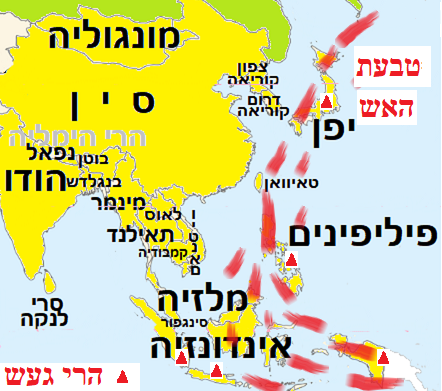 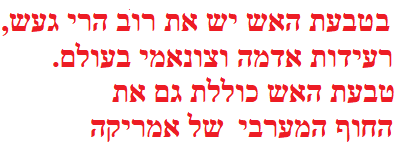 וזה כולל את שבר סן-אנדרס המפורסם בקליפורניה
שבר סן-אנדרס בקליפורניה (חלק מטבעת האש)
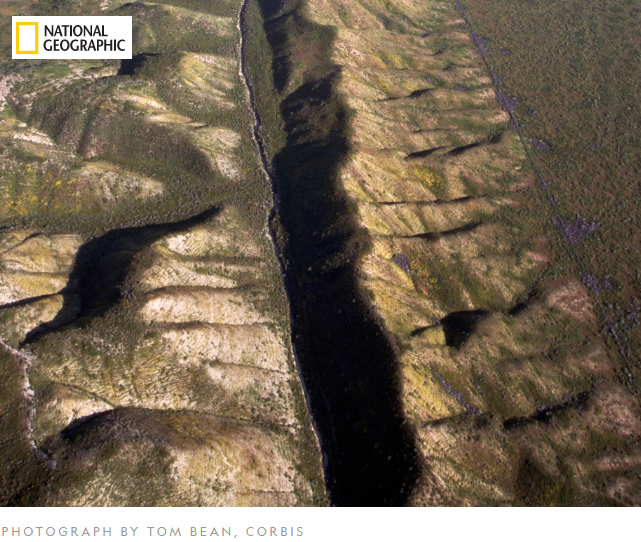 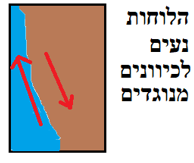 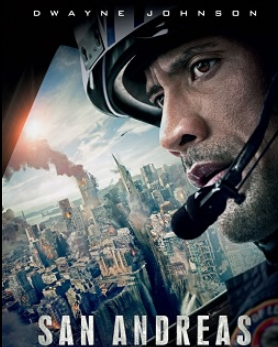 https://www.youtube.com/watch?v=r_E7yrCAq58

https://www.youtube.com/watch?v=fYbbxzLGpbI
By Source, Fair use, https://en.wikipedia.org/w/index.php?curid=44674645
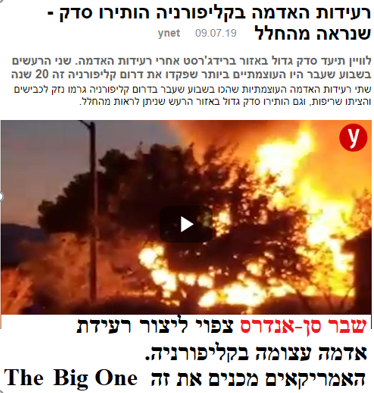 השבר הסורי אפריקני מאיים על ישראל
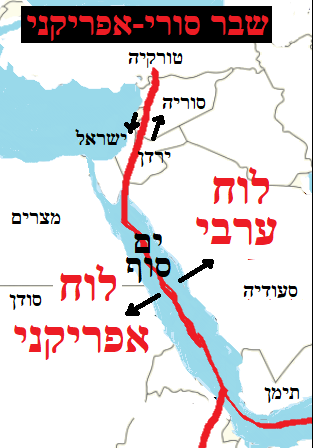 ים סוף יתרחב ויהפוך
לאוקיינוס גדול


בישראל תהיה רעידת אדמה קשה.
מרכז הזעזוע יפגע בעיקר במזרח המדינה – גולן, כנרת, בקעת הירדן, ים המלח, הערבה ועד אילת
התמודדות ישראל לקראת הרעידה הגדולה שתבוא מהבקע הסורי-אפריקני
1. בתים נבנים בתקן בניה חדש ועמיד לרעידות.

2. תוכנית תמ"א 38 לחיזוק בתים ישנים - הקבלן מחזק את הבניין ובתמורה הוא יכול לבנות קומה או שתיים ולמכור את הדירות החדשות או פינוי-בינוי - הרס בית ישן והקמת בית חדש. 

בעיה עם התמ"א 38: 
הקבלנים מבצעים את הפרויקט באזורים שבהם מחירי הדירות יקרים יענו בגוש-דן. 
ודווקא באזורים שיותר מועדים לפורענות, כמו בית-שאן שבמזרח, אין חיזוק מבנים כי זה  לא משתלם לקבלנים
תמ"א 38
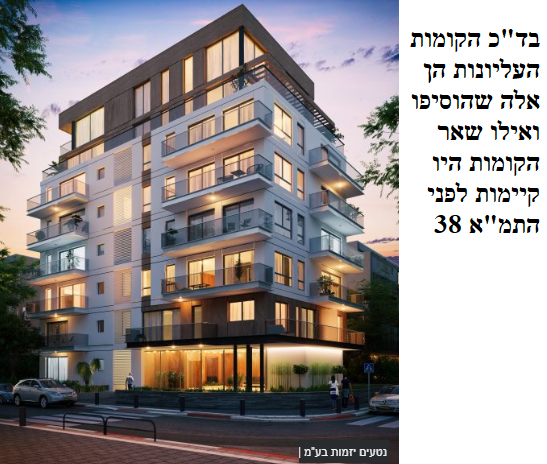 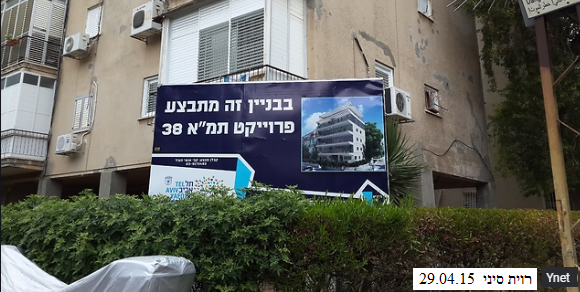 התמודדות עם אסונות טבע גאולוגים
מחזקים מבנים ומכינים צוותי חילוץ
שאלה: למה במדינות מפותחות יהיו פחות הרוגים והרס מאותה עוצמה של אסון?
יצירת הר - הרמה, קימוט ושבירה
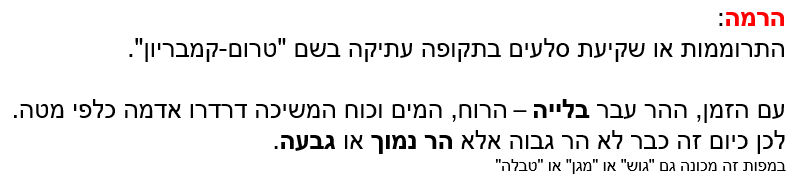 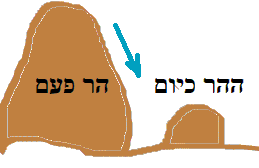 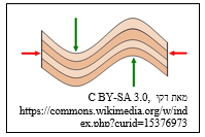 קימוט ושבירה יוצרים הרים
לחץ על סלע מ-2 הצדדים בשל תנועת הלוחות הטקטוניים.

הלחץ גרם לקימוט שיוצר הר או עמק.                                                                             

אם קימוט עתיק (אם ההר נוצר ממש ממזמן, נניח 500 מיליון שנים) – ההר יהיה פחות גבוה ופחות מבותר בשל תהליכי בלייה מכוחות המים והרוח.

אם הקימוט צעיר (יענו ההר נוצר לא ממזמן, יחסית, נניח 30 מיליון שנים)- כך ההר יהיה יותר גבוה ומבותר כי הוא פחות התבלה.                                                                                                                 

סוגי קימוט:    
1. קימוט קלדוני - הר עתיק (לפני 550 מיליון שנה), שבשל הבלאי הפך לרמה ומישור.
2. קימוט הרציני - הר לא עתיק ולא צעיר. נוף של גבעות או הר נמוך.    
3. קימוט אלפיני (מכונה ע"ש הרי אלפים שנוצרו באותה תקופה) - הר "צעיר" ולכן ההרים גבוהים ומבותרים (פסגות חדות ומדרונות תלולים)
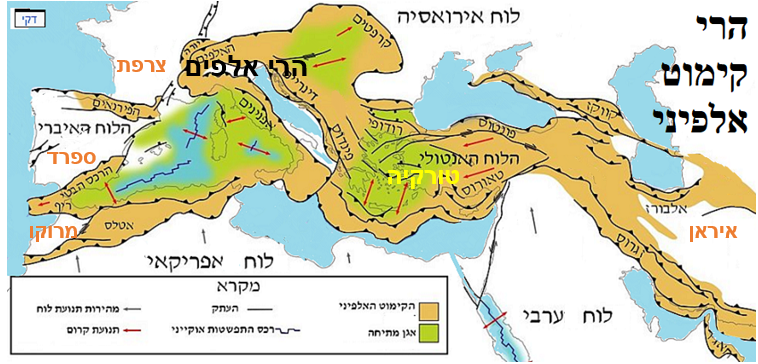 מאת דקי, CC BY-SA 3.0, https://commons.wikimedia.org/w/index.php?curid=32405547
נערך ע"י רון
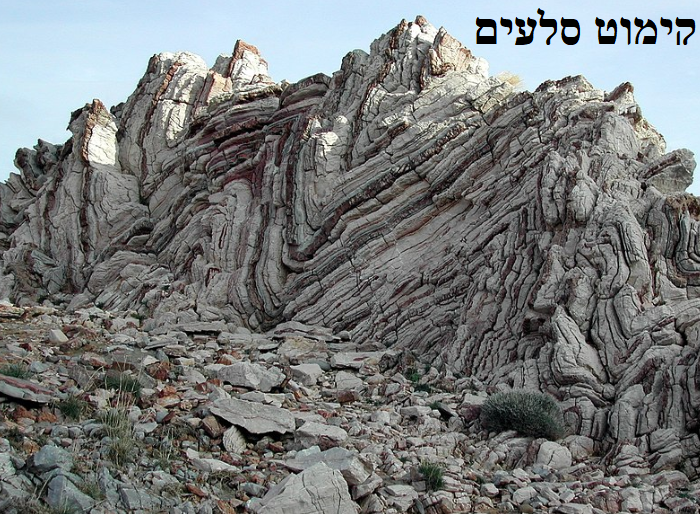 CC BY-SA 3.0, https://commons.wikimedia.org/w/index.php?curid=593286
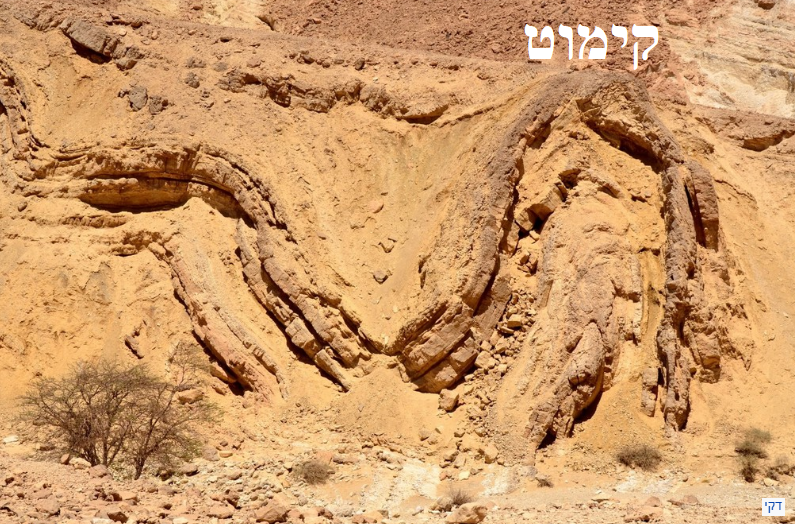 מאת דקי - נוצר על ידי מעלה היצירה, CC BY-SA 3.0, https://commons.wikimedia.org/w/index.php?curid=15271674